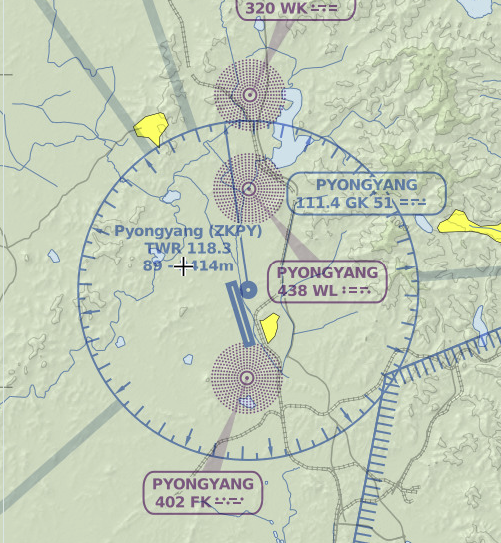 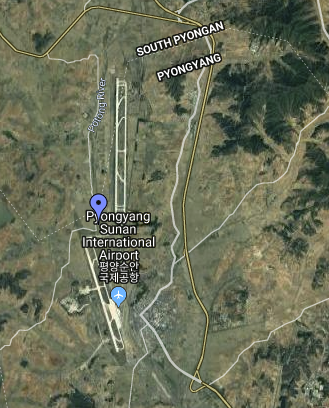 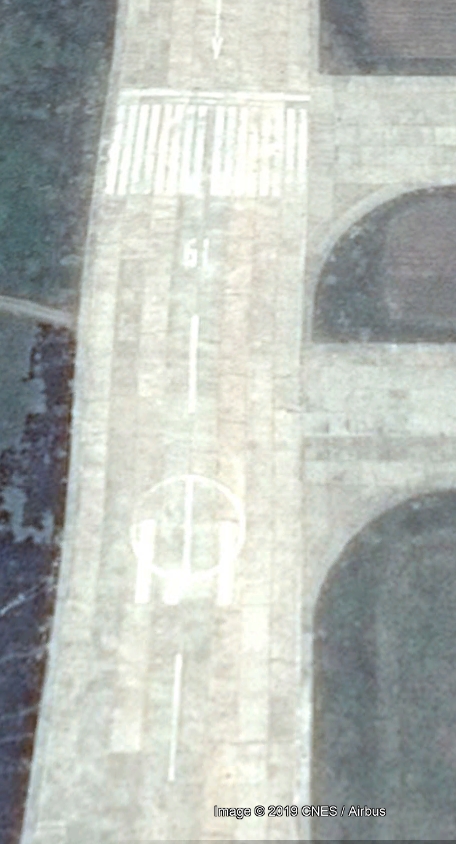 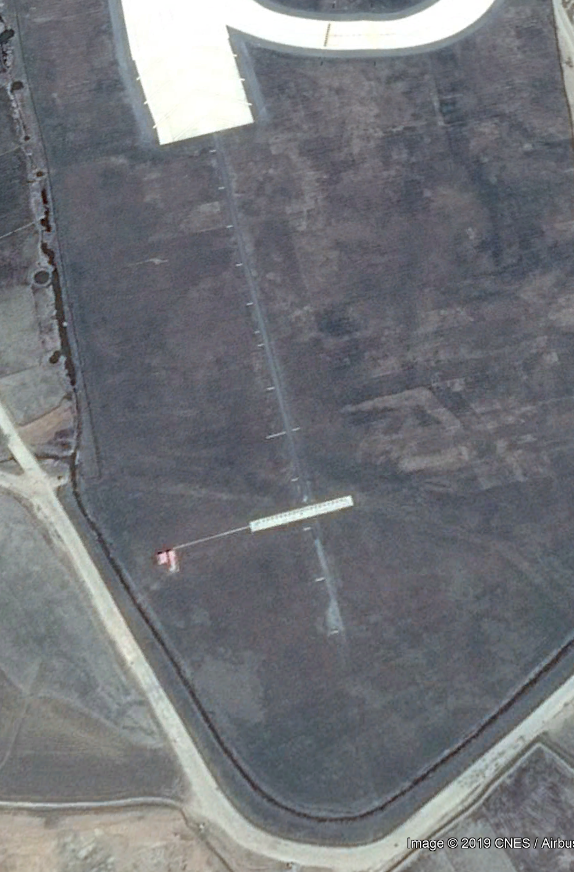 runway 19
closed
runway 35
LOC
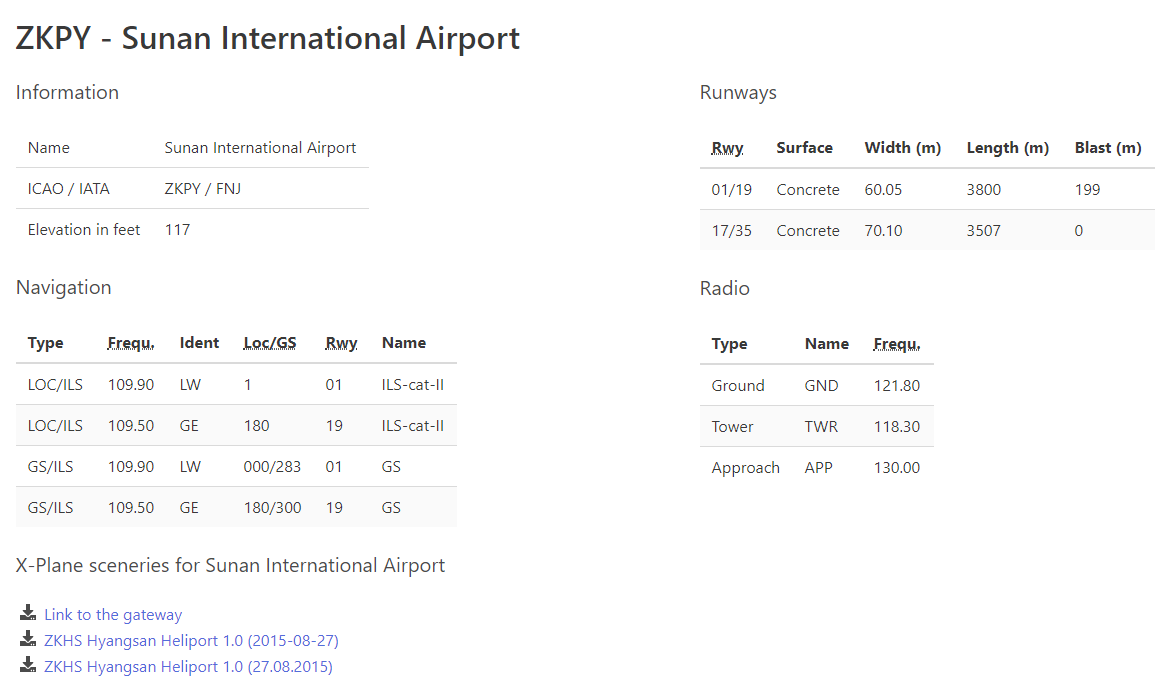